ECOWAS POLICY AND STRATEGY TO ADDRESS THE IMPACT OF DRUG TRAFFICKING ON GOVERNANCE, SECURITY AND DEVELOPMENT IN WEST AFRICA
Presented by the Commissioner for Human Development and Gender
Dr Adrienne DIOP
1
PRESENT SITUATION
West Africa has become a hub for cocaine trafficking from South America to Europe

West African international airports have become major redistribution exit points towards the new cocaine markets of Europe, South Africa and the Middle East
2
COCAINE VIA ANDES TO WEST AFRICA      source UNDOC 2013
[Speaker Notes: UNODC Report / TRANSNATIONAL ORGANIZED CRIME IN WEST AFRICA:  A THREAT ASSESSMENT, February 2013]
PRESENT SITUATION
European law enforcement records show that West African account for 90 % of all africans arrested for drug trafficking

Countries most concerned : Benin, Cape Verde, Gambia, Ghana, Guinea, Guinea Bissau, Senegal, Nigeria, Mauritania
4
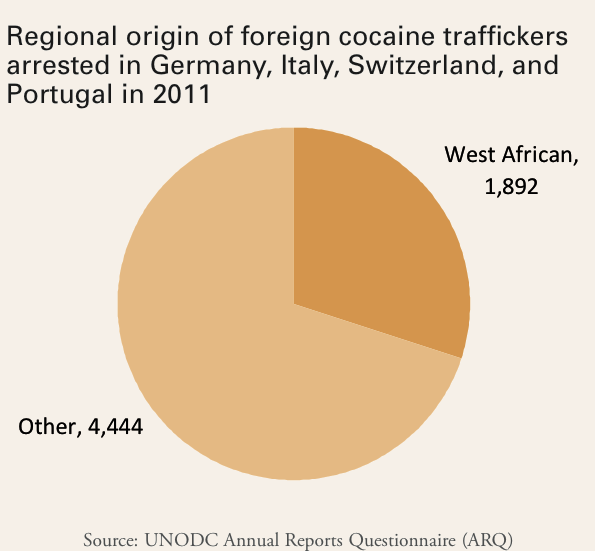 PRESENT SITUATION
Local Consumption has grown rapidly with up to 2.5 million drug users.

Globally, UNODC estimates that between 155 and 250 million people (3.5 to 5.7% of the population aged 15 – 64) used illicit substances at least once in 2008 with cannabis users comprising the largest number of illicit drug users.
6
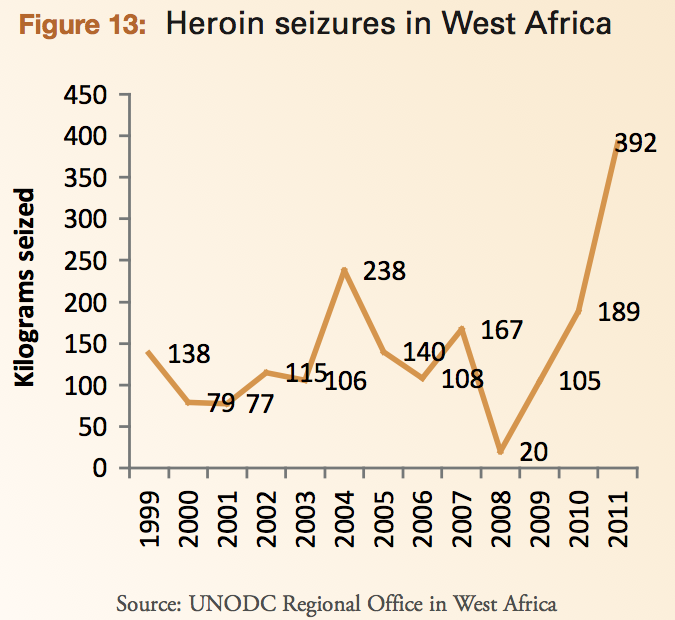 CAUSE OF ILLICIT DRUG TRAFFICKING IN WEST AFRICA
Tightening of border controlls in some EU countries

Reinforcement of security in the US after september 11

Growing success against traffickers by law enforcement agencies in Europe and the Caribbean

South American traffickers forced to use other routes to reach the European market

Best route found : through West Africa
8
CAUSE OF ILLICIT DRUG TRAFFICKING IN WEST AFRICA
WHY WEST AFRICA ?

Advantageous location of West Africa

Relatively short distance between South America and West Africa and between West Africa and Europe
9
CAUSE OF ILLICIT DRUG TRAFFICKING IN WEST AFRICA
WHY WEST AFRICA ?

Countries have porous borders and have difficulty in controlling their territory

Countries have poor law enforcement structures

Vulnerability of countries to organised crime

Countries have corruption practices
10
CAUSE OF ILLICIT DRUG TRAFFICKING IN WEST AFRICA
WHY WEST AFRICA ?

Security forces lack resources and are poorly equipped (few cars, few radios) and trained

Limited financial resources to man institutions and underpaid security personnel

Efficiency of the Justice system is often questionned
11
HOW DRUG IS TRAFFICKED
HOW IS IT DONE ? 
By maritime and / or air shipments

Drug traffickers established relay systems along the coast where drugs are received and re-packaged for smuggling into Europe

West African coast with logistic bases equipped with landing strips
12
HOW DRUG IS TRAFFICKED
HOW IS IT DONE ? 
By maritime and / or air shipments

Small quantities of drugs are flown in small planes to West Africa

Larger quantities are put in ships that sail into West African waters where smaller vessels meet them to receive the drugs and move them inland
13
HOW DRUG IS TRAFFICKED
HOW IS IT DONE ? 
By maritime and / or air shipments

Small quantities of drugs are flown in small planes to West Africa

Larger quantities are put in ships that sail into West African waters where smaller vessels meet them to receive the drugs and move them inland
14
HOW DRUG IS TRAFFICKED
HOW IS IT DONE ? 
By maritime and / or air shipments

Once in West Africa the drugs go to Europe through Morocco using fast boats or courriers who swallow or conceal it in their luggage and use commercial flights to Europe
15
WHAT CONSEQUENCES?
A country that traffics drug is a country that consumes  

West african countries will have 3 problems : traffic, production and consumption and development of organised crime
17
WHAT CONSEQUENCES?
Public Health, HIV/AIDS and social problems

Human trafficking

Security problems (crime, violence,conflicts)

Impact on governance (corruption undermining rule of law) and political stability

Negative Economic impact (unexplained high influx of money ) 

Corruption and money laundering

Agriculture (cultivation of hashish more profitable than food crops)
18
WHAT CONSEQUENCES?
Increase of a new class of entrepreneurs (marketing cocaine and cannabis)

The countries that will be more subject to drug trafficking are those already affected by conflicts and economic crises. They are a fertile ground for criminal organisations

Increased organised crime networks
19
ECOWAS RESPONSE
Adoption in 2008 of the ECOWAS Regional Action Plan against Illicit Drug Trafficking, Abuse and Organised Crimes by ECOWAS Heads of State and Government

A Political Declaration  against Illicit Drug Trafficking, Abuse And Organised Crimes  was also adopted in 2008 by ECOWAS Heads of State and Government
20
ECOWAS ACTION PLAN AGAINST DRUG TRAFFICKING
ECOWAS Operational Plan on Illicit Drug Trafficking, Organized Crime and Drug Abuse in West Africa (2009 – 2012) was formulated

The activities to be carried out under this Plan are financed by the EU Commission
21
[Speaker Notes: 16 Million euros]
ECOWAS ACTION PLAN AGAINST DRUG TRAFFICKING:
5 THEMATIC AREAS

Mobilisation of ECOWAS Political Leadership and need for allocation of adequate national budget by Member States for Preventing and Combating Illicit Drug Trafficking, Related Organised Crimes and Drug Abuse. 

Effective Law Enforcement and National/Regional Cooperation Against High Level Increase in Illicit Drug Trafficking, Drug Abuse and Organised Crime
22
ECOWAS ACTION PLAN AGAINST DRUG TRAFFICKING
5 THEMATIC AREAS

Appropriate and adequate Legal Framework for Effective Criminal Justice Administration.

Facing and Dealing with the Emerging Threats of Increased Drug Abuse and Associated Health and Security Problems.

Valid and Reliable Data to Assess the Magnitude of the Drug Trafficking and Abuse Problems Affecting the Region on a Sustainable Basis
23
OBJECTVES OF ECOWAS OPERATIONAL PLAN AGAINST DRUG TRAFFICKING
The ECOWAS Commission is strengthened for proper coordination and follow-up of the Regional Action Plan at regional and national level

Regional and national legal frameworks are revised to better respond to threats posed by illicit drug trafficking and organised crime

 The ECOWAS Commission is equipped with adequate instruments and tools, and human resources capacities are strengthened in order to provide effective support to law enforcement organisations/institutions in West Africa

 The ECOWAS Commission is equipped for collecting data, is able to disseminate reliable information on the magnitude of illicit drug trafficking and abuse problems affecting the region, and can support regional crime prevention activities
24
IMPLEMENTING ECOWAS OPERATIONAL PLAN
ECOWAS Commission Activities

The ECOWAS Commission  in collaboration with INTERPOL successfully organized a Joint Police Simultaneous  Operations in the Benin/Togo/Ghana borders, sea and airports in 2012 in which a total of about 8 tons of illicit drugs were seized.

Provision of   support to Inter-Ministerial Drug Coordinating Committees in  Member States to enhance capacities  to address the drug menace
25
IMPLEMENTING ECOWAS OPERATIONAL PLAN
ECOWAS Commission Activities

Revision of Regional and National Legal Frameworks   to better respond to threats posed by illicit drug trafficking and organised crimes.

Establishment of functional data collection system  on drug abuse and organized crimes trends for planning and advocacy purposes
26
[Speaker Notes: Set up epidemiological research networks on drug abuse at regional and national levels, the WENDU Project]
IMPLEMENTING THE OPERATIONAL PLAN
ECOWAS Commission Activities

Strengthen the Internal Capacities of the ECOWAS Commission Drug Unit and ensure inter-disciplinary collaboration with the relevant departments of Peace-keeping Operations and Regional Security and Legal Affairs  of the ECOWAS the Commission.
27
[Speaker Notes: Recruitment under way (ecowas budget  and EU funding)]
COOPERATION WITH PARTNERS
The ECOWAS Commission consistently maintains dialogue and cooperation with relevant United Nations agencies and institutions such as  the UNODC, DPA, DPKO, INTERPOL, and UNOWA on drugs issues, based on their expertise, commitment and mandates.
28
COOPERATION WITH PARTNERS
The West Africa Coast Initiative (WACI) with UNODC/ UNOWA/DPA/DPKO and INTERPOL

Support to Guinea Interministerial Drug Coordination Committee with the support of the Government of Japan

Establishment of Trans National Crime Units to enhance national and international coordination and achieve intelligence based investigations.
29
COOPERATION WITH  PARTNERS
The AIRCORPS Project aims to secure and establish effective communication and exchange of intelligence between Brazil, Cape Verde, Côte d'Ivoire, Ghana, Mali, Nigeria, Senegal and Togo during its first phase. 

Country initiatives  within the context of the Regional Action Plan .   e.g. The Dakar Initiative.
30
WAY FORWARD
Extension of ECOWAS ACTION Plan to 2015 by the Authority of ECOWAS Head of States in February 2013

Special Plan to support Guinea Bissau in the fight against drug trafficking

Capacity building for formal and informal Education institutions on prevention and reduction of drug abuse
31
[Speaker Notes: Health and education experts from Member States]
CONCLUSION
The ECOWAS Commission seeks continued collaboration with its partners and relevant  institutions  including the West African Drug Commission for increased technical assistance and cooperation in fighting the drug menace in the region on a sustainable basis.

Hope new areas of cooperation will be developped through the West Africa Commission on Drugs (WACD)
32
Thank you for your kind attention
33